www.sturko.org
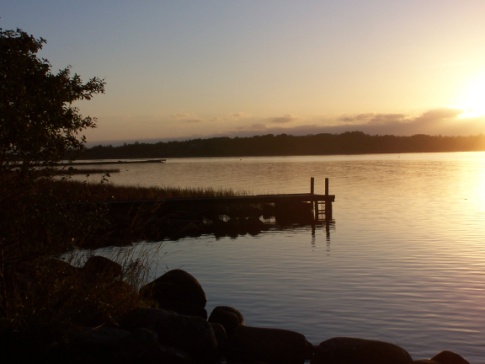 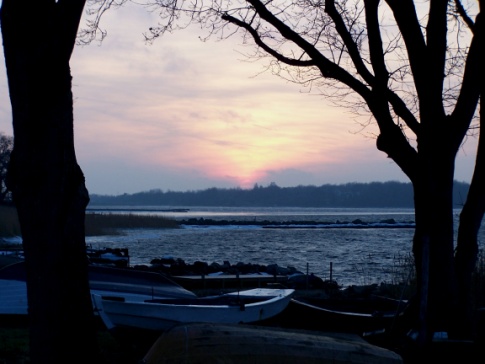 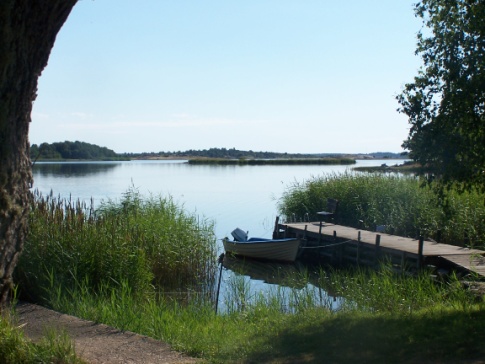 Kom med och påverka!
I samhällsföreningen engagerar vi oss avseende Sturkös framtid och utveckling. Detta oavsett den politiska ledningens färg, inriktning eller tillhörighet.
Områden för vårt engagemang:
  Boende
  Barnomsorg
  Äldreomsorg   
  Skola
  Miljö
  Nyetablering av företag
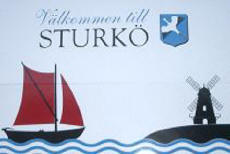 Kom med Du också, bli medlem i  Sturkö Samhälls-förening och få bl.a. Sturköbladet på köpet.
 Årsavgift 140:- för Dig på Sturkö / Tjurkö, övriga 190:- 
Gå in på www.sturko.org och anmäl Ditt intresse för att vara med.  Eller ring Jan Abramsson på telefon: 
0455 -  33 70 72  .
Välkommen!